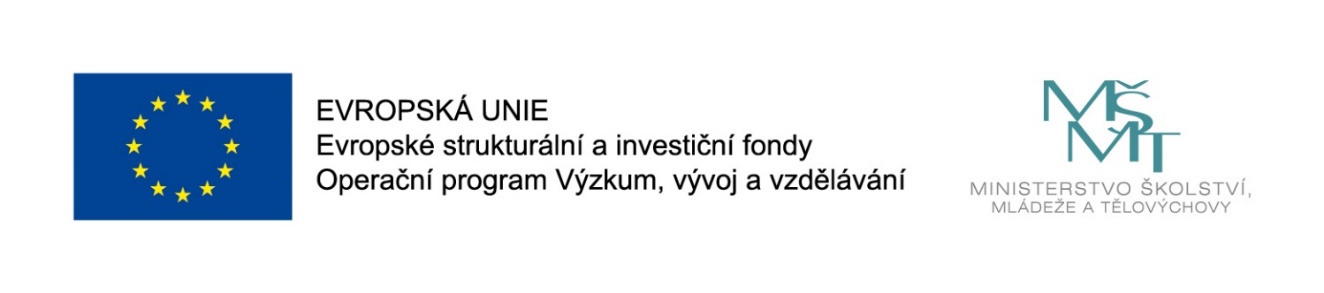 Ošetřovatelská péče o ženu v primární gynekologické péči
CZ.02.2.69/0.0/0.0/16_015/0002400
ROZVOJ VZDĚLÁVÁNÍ NA SLEZSKÉ UNIVERZITĚ V OPAVĚ
ANATOMIE A FYZIOLOGIE GYNEKOLOGICKÝCH ORGÁNŮ, MENSTRUAČNÍ CYKLUS
Doc. PhDr. Yvetta Vrublová, Ph.D.
1. Anatomie porodních     cest
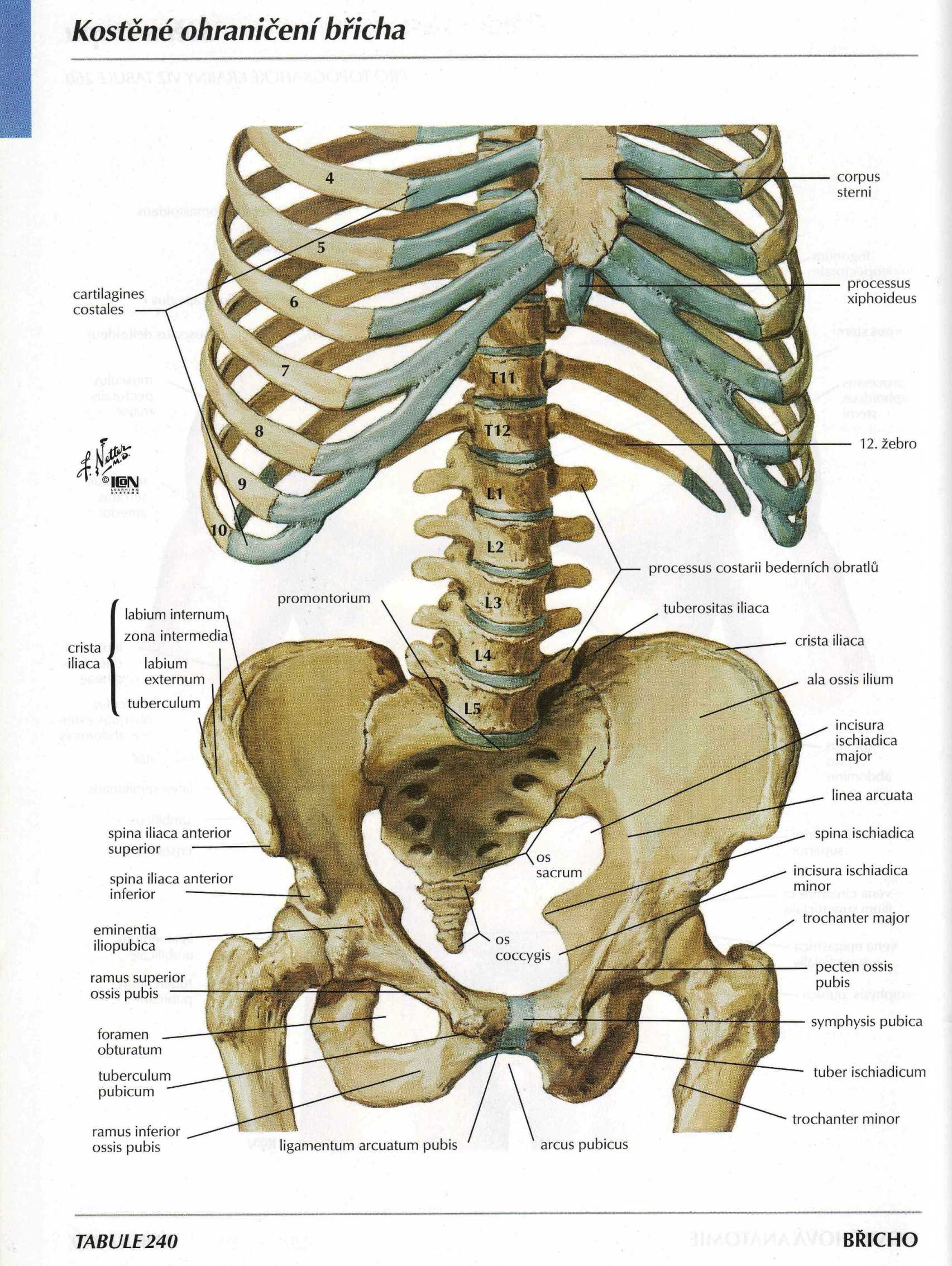 Tvrdé cesty porodní (kostěná pánev)  
   os sacrum (křížová),
   os coccigis (kostrč), 
   os coxae    (pánevní)
        os illium (kyčelní),
        os  ischii (sedací), 
        os  pubis (stydká))
ZEVNÍ POHLAVNÍ ÚSTROJÍ
-mons pubis - vyvýšenina (tukový polštář) nad stydkou sponou, hojné potní a mazové žlázy a chlupy (pubes) 
- labia majora pudendi
- labia minora pudendi 
- clitoris 
- hymen 
- glandulae vestibulares minores - četné acinózní žlázky ve sliznici předsíně, hlavě u ústí uretry
- glandulae vestibulares majores Bartholiny - bulbus vestibuli - párové erektilní těleso (žilní pleteně) pod lab. majora → poševní manžeta
VNITŘNÍ POHLAVNÍ ÚSTROJÍ
- ovarium 
- tuba uterina / salpinx 
- uterus 
- vagina
Měkké cesty porodní
Děloha (dolní děložní segment = istmus + cervix)
   dutý svalnatý orgán ochraňující a vyživující vyvíjející
   se zárodek (dutina je dlouhá cca 7 cm)

Fundus
Corpus
Cervix
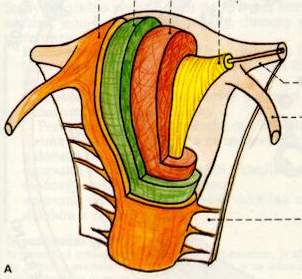 VAJEČNÍK - OVARIUM
Solidní vejčitý, oploštělý párový 
2,5 – 5, 1-3, 0,6 – 1,5 ,cm
hmotnost 6 – 10g
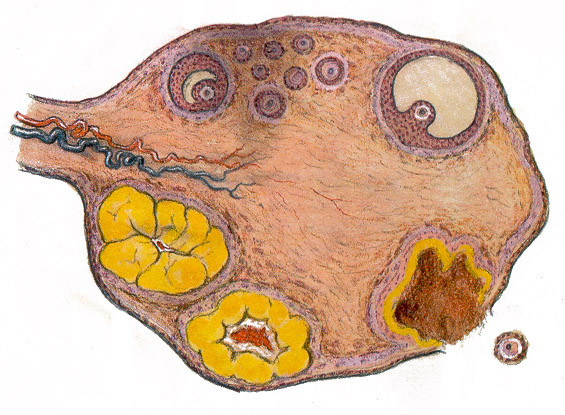 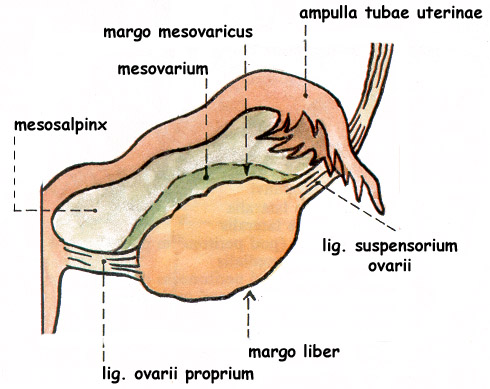 Terciární folikuly (Graafovy)
prominuje na povrch ovaria - oocyt se uvolní
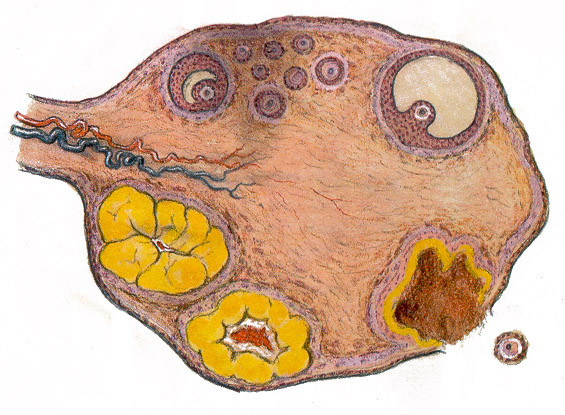 VAGINA - KOLPOS
Dutý, svalově vazovitý orgán, délka 8cm,  přední stěna je kratší, zadní delší
Dlaždicový epitel, svalovina, vazivo
Svalovina spirálově uspořádána
Poruchy rytmu
-  polymenorea – cyklus kratší 23 dnů
- oligomenorea- cyklus delší než 36dní
menoragie – nadměrné krvácení v pravidelném cyklu
   méně než 8 dní
hypermenorea - nadměrné krvácení v pravidelném 
   cyklu vícenež 8 dní
- metroragie – nepravidelné krvácení
- amenorea – nepřítomnost menstruačního krvácení
Hormonální řízení
hypothalamus - gonádoliberin 
   přední lalok hypofýzy – luteinizační
                                            - folikulostimulační
                                            - gonadotropiny
  vaječníky – estrogeny (estradiol, estron, estriol)
                       - žluté tělísko – gestageny – progesteron
                       - andorgeny – testosteron, androsteron
GYNEKOLOGICKÁ ENDOKRINOLOGIE
HYPOTALAMUS
 Ústřední místo v regulaci MC
 Do předního laloku h., adenohypofýza
		Gonadoliberiny
Dopamin, noradrenalin, serotonin
Do zadního laloku, h. neurohypofýza
		Oxytocin
		Vasopresin
GYNEKOLOGICKÁ ENDOKRINOLOGIE
HYPOFÝZA
 Adenohypofýza-FSH-růst folikulů
			         LH-prasknutí folikulu,-ovulaci, růst ž.t.
Neurohypofýza-Oxytocin-činnost hladkého Estrogeny-nejvíce 1-2dny před ovulací
		            -ovulační cyklus, sek.pohl.znaky
  Gestageny-příprava a udržení těhotenství, 20 den cyklu
MENSTRUAČNÍ CYKLUS - FERTILITA
-  FERTILNÍ VĚK
MENARCHE 
KLIMAKTERIUM
MENOPAUZA
POSTMENOPAUZA
POHLAVNÍ CYKLUS ŽENY
MENSTRUAČNÍ CYKLUS
Změny endometria opakující se po 28 dnech
Menstruační fáze 1.-5.den cyklu, krvácení
Regenerační fáze-obnovení epitelu
Proliferační fáze-do l4.dne, pod vlivem estrogenů
Sekreční fáze-po ovulaci, pod vlivem progesteronu
Nedojde-li k oplození vzniká ischemická fáze
Dojde-li k oplození-nidace 20.den cyklu, z endometria vzniká decidua
PORUCHY RYTMU A INTENZITY
polymenorea – cyklus kratší 23 dnů
 oligomenorea- cyklus delší než 36dní
 menoragie – nadměrné krvácení v pravidelném cyklu méně než 8 dní
 hypermenorea - nadměrné krvácení v pravidelném cyklu vícenež 8 dní
 metroragie – nepravidelné krvácení
 amenorea – nepřítomnost menstruačního krvácení
DĚKUJI ZA POZORNOST